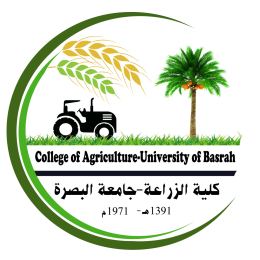 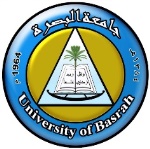 انتاج خضر/2
الاستاذ المساعد الدكتور نوال مهدي حمود
قسم البستنة وهندسة الحدائق
كلية الزراعة-جامعة البصرة
البصرة-العراق
2022 – 2021 
albayatyNawal@gmail.com
العائلة  العليقية: Morning – Glory Fnaliy or Convolvulaceae
م9 الثلاثاء 24/ 5/ 2022
البطاطا الحلوة
- الاسم الانكليزي Sweet Potato- الاسم العلمي L. Ipomoea batatas
البطاطا الحلوة
تعريف بالمحصول
 البطاطا الحلوة من نباتات المناطق الاستوائية وشبه الاستوائية،
 تعود اهميتها الى جذور النبات التي تحتوي على كمية عالية من النشأ والسكر وعلى نسبة من البروتين وبعض الفيتامينات وخاصة فيتامين A وبعض العناصر المعدنية، 
تستهلك الجذور بعد وضعها في الفرن او قد تدخل في الصناعة مثل صناعة النشأ والدقيق والكلوكوز, ويمكن ان تستعمل كعلف للحيوانات، 
موطنها الاصلي امريكا الاستوائية ( البرازيل وبيرو والارجنتين).......... يتبع
البطاطا الحلوة
المناخ الملائم
البطاطا الحلوة محصول صيفي، 
تحتاج الى موسم نمو طويل دافىء وخال من الانجماد لمدة 4 – 5 أشهر
 ولايمكن نجاح زراعتها في المناطق التي يقل فيها موسم النمو عن أربعة أشهر، 
ويمكن الحصول على محصول جيد بدرجة حرارة 30 – 35م◦ وان لاتقل حرارة الليل عن 20م◦، 
وقد ذكر في احد الدراسات ان نبات البطاطا الحلوة الذي يزرع لاغراض تغذية الماشية يحتاج الى درجات حرارة مرتفعة وموسم نمو طويل للحصول على حاصل مرتفع لان مثل هذه الظروف تؤدي الى زيادة محتوى الجذور من المادة النشوية............. يتبع
البطاطا الحلوة
التربة الملائمة
تعد الترب الرملية او المزيجية الرملية من انسب الاراضي لانتاج محصول البطاطا الحلوة,
 اما الترب الطينية الثقيلة فهي غير صالحة لانتاج هذا المحصول لان الجذور التي تنمو في مثل هذه الترب تكون صلبة وغير منتظمة الشكل، 
بعكس الجذور النامية في الترب الخفيفة فانها تكون طويلة ورفيعة، وانسب دالة حامضية لانتاج المحصول 5.2 – 6.7......................... يتبع
البطاطا الحلوة
التكاثر
- هناك طريقتان للتكاثر في البطاطا الحلوة هي: 
1- ترك قسم من جذور المحصول السابق في الارض ثم استعمال العقل او الشتلات الناتجة من النمو الخضري للمحصول السابق خلال فصل الربيع،
    - ويتم ذلك بترك مساحة من الارض من حاصل السنة الحالية بدون قلع وقطع الري عنها خلال فصل الشتاء للحصول على شتلات كافية لشتل دونم خلال الربيع القادم،
البطاطا الحلوة
التكاثر
- وفي اوائل الربيع يقطع النمو الخضري القديم وتسقى النباتات وتباشر الجذور بالنمو مكونة عدد   كبير من الشتلات يمكن فصلها عن النبات الام وزراعتها في الحقل،
- وان تأخير قلع الشتلات يؤدي الى تكون افرع رفيعة يمكن عمل عقل منها تحتوي على 3 – 5 عقد (براعم) يمكن استعمالها للتكاثر 
- وهذه الطريقة سهلة ومستعملة في العراق لغرض انتاج الشتلات.
البطاطا الحلوة
التكاثر
2- استعمال الشتلات الناتجة من زراعة جذور المحصول السابق في ارض المشتل.
تستعمل هذه الطريقة في المناطق ذات درجة الحرارة المنخفضة وتكون بخزن جذور الموسم السابق وزراعتها في المشتل لغرض انتاج الشتلات, 
ويحتاج الدونم 100 كغم من الجذور لانتاج الشتلات، 
ويفضل استعمال جذور متوسطة الحجم لان الجذور الرفيعة تجف عند الخزن
 اما الجذور الكبيرة الحجم فانها لا تعطي شتلات كافية,
البطاطا الحلوة
التكاثر
وتخزن جذور البطاطا العادية في غرف عادية لحين بدء موسم الزراعة 
ويمكن استعمال اوراق النخيل لتغطية ارض المشتل التي لم يقلع منها الحاصل لحماية النباتات والحصول على عقل وشتلات في وقت مبكر.
البطاطا الحلوة
التكاثر
- انسب الترب لانتاج الشتلات هي الترب الرملية ذات البزل الجيد كما يفضل تعقيم الجذور والتربة قبل تنضيدها في المشتل للقضاء على مسببات الامراض
 ويمكن استعمال مادة كلوريد الزئبق بتركيز 1 : 100 وذلك بتغطيس الجذور في المحلول لمدة 10 دقائق وتستعمل هذه المادة لغرض التعقيم فقط ولاغراض الزراعة وليس للاستهلاك لانها مادة سامة جدا كما يمكن معاملة الجذور بمادة Semesan بغمر الجذور في المحلول...................................... يتبع
البطاطا الحلوة
موعد و طريقة الزراعة
بينت الدراسات التي اجريت في العراق ان
 موعد زراعة الجذور في المشتل في وسط العراق هو اوائل شهر آذار 
وتنقل الى الحقل في اوائل شهر نيسان 
وتستمر فترة الشتل في المشتل حتى اواخر حزيران،
البطاطا الحلوة
موعد و طريقة الزراعة
ويجب العناية عند نقل الشتلات لان سحب الشتلات بدون ضغط على التربة يؤدي الى قلع الجذور(الام) مع الشتلة ويقلل من عدد الشتلات الناتجة 
إذ يعطي النبات الام شتلات جديدة في 10 – 15 يوما.
البطاطا الحلوة
موعد و طريقة الزراعة
تزرع الشتلات في الحقل على مروز المسافة بينها 75 – 80 سم في الثلث العلوي من المرز بوجود الماء والمسافة بين الشتلات 20 – 30 سم، 
وذكر في احد الدراسات ان تقليل مسافة الزراعة بين النباتات من 80 سم الى 20 سم ادى الى زيادة الحاصل الكلي لوحدة المساحة وحاصل الدرجة الاولى. 
تجرى عملية الترقيع للجور الغائبة باستعمال شتلات جديدة مأخوذة من المشتل او استعمال عقل مجذرة لضمان نجاحها. ....................... يتبع
البطاطا الحلوة
- السيادة القاعدية : Proximal Dominance 
هي انتاج فروعا من الطرف القاعدي للجذر( منطقة اتصال الجذر بالساق ) 
وهذه الظاهرة تؤدي الى تقليل عدد الشتلات للجذور المزروعة في المشتل،
 وقد اجريت عدة دراسات لغرض كسر السيادة القاعدية في جذور البطاطا الحلوة منها 
غمس الجذور بمادة الـ 2,4 D بتركيز 10جزء بالمليون اعطت زيادة معنوية في عدد النموات الناتجة 
وكذلك لوحظ وجود زيادة معنوية في عدد الشتلات الناتجة من معاملة الجذور بمادة الـ Ethylene Chlorohydrin  بمعدل 20 – 40 سم لكل 44 كغم من الجذور،
 كما وجد ان وضع الجذور على درجة حرارة 43 مº يؤدي الى تحفيز الانبات للحصول على الشتلات. ........................................ يتبع
البطاطا الحلوة
التسميد
تحتاج البطاطا الحلوة الى عناصر النتروجين والفسفور والبوتاسيوم بكميات وفيرة لغرض انتاج محصول عال خاصة في الترب الفقيرة،
 فالترب الغنية بعنصر النتروجين تعطي جذور طويلة ورفيعة، 
اما الترب الغنية بالبوتاسيوم فانها تعطي جذور جيدة ومنتظمة النمو 
وتؤدي قلة البوتاسيوم الى تشوه الجذور،
البطاطا الحلوة
التسميد
كما ان زيادة السماد الحيواني تؤدي الى زيادة النمو الخضري وانخفاض الحاصل بسبب قلة تكون الجذور، 
إذ تكون غير منتظمة وكبيرة الحجم وقد تؤدي زيادة السماد الى تعفن الجذور واصابتها بالحفار، 
وفي احدى الدراسات لمعرفة تأثير عناصر الـ NPK وجد ان اضافة هذه العناصر بكميات مناسبة اعطت حاصل جيد مقارنة بمعاملة كبريتات الامونيوم التي ادت الى انخفاض الحاصل عند زيادة كميتها،
البطاطا الحلوة
التسميد
كما ان تقليل كمية سماد النتروجين مع اضافة السوبرفوسفات ادى الى زيادة الحاصل، 
وتبين من التجارب بانه يمكن تسميد البطاطا الحلوة بمقدار 100 كغم/ دونم سوبرفوسفات ثلاثي و 50 كغم/ دونم كبريتات الامونيوم ولاينصح باضافة السماد البوتاسي، 
ويفضل اضافة السماد مرة واحدة بعد 3 – 4 أسابيع بعد الشتل بعمل اخدود على بعد 10 سم أسفل النبات وبموازاة المرز ثم يضاف السماد وتغطى النباتات بالتربة وتصدر بعد ذلك، 
ووجد من احد الدراسات بانه لاينصح باضافة السماد الحيواني لسببين:
البطاطا الحلوة
التسميد
اولا: بالترب المتوسطة الخصوبة يؤدي الى زيادة النمو الخضري وانتاج جذور ذات نوعية رديئة، 
ثانيا: ان السماد الحيواني يحمل الاحياء الدقيقة المسؤولة عن بعض الامراض في الجذور.
البطاطا الحلوة
التسميد
اما بالنسبة لتأثير عنصر النتروجين فقد ذكر في احد الدراسات ان الكمية العالية من النتروجين تنتج حاصلا عاليا مقارنة بالكمية الواطئة منه 
كما تبين من دراسات اخرى ان اضافة عنصر الفسفور سببت زيادة الحاصل مقارنة بالنباتات التي لم تستلم اي تسميد فسفوري، 
وبالنسبة لتأثير البوتاسيوم فانه يختلف حسب مناطق الانتاج فهنالك مناطق نجد ان اضافة عنصر البوتاسيوم لايزيد من الحاصل ومناطق اخرى يسبب زيادة طفيفة في الحاصل وفي مناطق اخرى يسبب زيادة معنوية في الحاصل. 
اما استعمال المحاليل البادئة عند زراعة الشتلات فقد تبين من الدراسات ان استعمالها يؤدي الى زيادة النمو الخضري وبالتالي زيادة الحاصل....................................... يتبع
البطاطا الحلوة
الري
تقاوم نباتات البطاطا الحلوة العطش وتسبب زيادة الري زيادة النمو الخضري على حساب الحاصل وكبر حجم الجذور وتشققها ويفضل اعطاء المحصول ريات خفيفة ومتقاربة، 
كما وجد ان الري ضروري لزيادة الحاصل وتحسين نوعيته بدلا من الاعتماد على سقوط الامطار، . 
يجب اجراء عملية العزق كل 2 –  3 مرات اثناء الموسم ويجب ان يكون بعيدا عن النباتات لكي لا تتقطع الجذور. .......................... يتبع
البطاطا الحلوة
النضج و كمية الحاصل
تقلع جذور البطاطا الحلوة بعد 5 – 6 أشهر من الزراعة اثناء شهر تشرين الاول – تشرين الثاني
 ومن علامات النضج هو ان الجذور تبلغ الحجم المناسب
 كما انه عند خدشها او جرحها فانها تجف بسرعة عند تعرضها للهواء
 بعكس الجذور غير الناضجة التي تبقى رطبة وتسود,
البطاطا الحلوة
النضج و كمية الحاصل
ويفضل قلع الجذور مبكرا بعد اربعة أشهرلارتفاع سعر المحصول، 
اما عند استعمالها في صناعة النشأ فيفضل بقائها في الارض لمدة أطول، 
وعند الحصاد تقلع الجذور من تحت سطح التربة بعد جفاف الارض جفافا مناسبا وباستعمال الكرك ويمكن استعمال المحراث الاعتيادي في عملية الحصاد أو استعمال المكائن الخاصة بقلع المحصول التي تقوم اولا بتقطيع النمو الخضري ثم قلع الجذور،
البطاطا الحلوة
النضج و كمية الحاصل
وتبين من الدراسات انه يفضل استعمال المحراث على الماكنة وذلك لتقليل نسبة التلف، 
وعند جمع المحصول يجب القيام بتدريج وتصنيف الجذور في الحقل مباشرة, 
كما أن تأخير موعد الحصاد يؤدي الى زيادة الحاصل،
البطاطا الحلوة
النضج و كمية الحاصل
يتراوح الحاصل في البطاطا الحلوة من 6 – 8 طن/ دونم
 اعتمادا على الصنف ونوع التربة وطريقة وموعد الزراعة وعمليات الخدمة والاصابة بالحشرات والامراض التي تصيب المحصول............. يتبع
البطاطا الحلوة
التجفيف الوقائي ( العلاج التجفيفي ) : Curing  
 تستغرق عملية العلاج التجفيفي من بضعة ايام الى اربعة اسابيع وتجرى قبل عملية التخزين وذلك
 بوضع الجذور في غرفة بدرجة حرارة 30 م◦ ورطوبة 85%، 
ويؤدي انخفاض الحرارة والرطوبة الى زيادة  المدة،
 وتُسرع الرطوبة العالية في التئام الجذور بتكوين طبقة فلينية فوق الجرح والتقليل من الانكماش وفقد الماء اثناء فترة التجفيف, 
وتصل نسبة الفقد في الوزن الكلي اثناء هذه العملية حوالي 5 – 10 % نتيجة لتبخر الماء واستهلاك المواد الصلبة في التنفس. ........................... يتبع
البطاطا الحلوة
التخزين
1- التخزين المؤقت
 يتم بعد قلع الحاصل وتركه في التربة لمدة 1 – 3أشهر مع منع الري عنه,
ويستعمل هذا النوع من التخزين في المناطق غير الممطرة, 
ومن عيوبه ارتفاع نسبة التلف في الجذور نتيجة لاصابتها بالامراض، 
كما يمكن حفظ الجذور في اماكن مظللة لمدة 1 – 1.5 شهر على شرط ان لاتقل درجة الحرارة عن 11 م◦
البطاطا الحلوة
2- التخزين لفترة طويلة 
تخزن الجذور لمدة 4 – 6 أشهر لاطالة موسم التسويق والمحافظة على الجذور الصغيرة, 
وبينت التجارب بانه يمكن خزن جذور البطاطا الحلوة على درجة 15.5 – 12.5م◦ ورطوبة90 – 80  % لفترة 6 – 4  أشهر، 
ولاجل ضمان الخزن لمدة طويلة يجب ان تكون الجذور ناضجة قبل الحصاد وخالية من الجروح والخدوش والامراض واجراء عملية التجفيف الوقائي قبل التخزين. 
................................. يتبع
البطاطا الحلوة
لون الجذور وموقع تكوين الصبغات
 تختلف الوان جذور البطاطا الحلوة باختلاف الاصناف فبعضها يكون لونها احمر من الخارج وبعضها ذات لون اصفر, ويرجع اللون الاحمر الى صبغة الانثوسيانين،
وتختلف الاصناف في محتويات الجذور من الكاروتين، يوجد البيتاكاروتين بتركيز عالٍ في الاصناف ذات اللحم الاصفر او البرتقالي، 
كما ان صبغة الانثوسيانين والكاروتين لاتنتقلان من الساق الى الجذر وانما تتكونان في الجذر، 
إذ وجد ان تطعيم اصناف غنية بالكاروتين على جذور اصناف خالية من الكاروتين لم يتكون الكاروتين بالجذر،
 مما يدل على ان الكاروتين يتكون في الجذر ولا ينتقل اليه من الساق ويعتمد ذلك على طبيعة الصنف. ................................... يتبع
البطاطا الحلوة
التغيرات التي تحصل في جذور البطاطا الحلوة اثناء النضج والتخزين
معظم الفقد الذي يحصل في الوزن يكون اثناء عملية التجفيف الوقائي، 
ويأتي عن طريق فقدان الماء والسكريات اثناء التنفس، 
كما ان هناك انخفاضا في نسبة النشأ وزيادة السكريات، 
إذ وجد زيادة في نسبة السكروز نتيجة لتحلل النشأ الى سكر تحت درجات الحرارة المنخفضة بالتخزين، 
ويكون اعلى تركيز للكاروتينات وقت الحصاد ثم يبدا بالنقصان
 وكذلك الحال بالنسبة لحامض الاسكوربيك. 
********************************************************